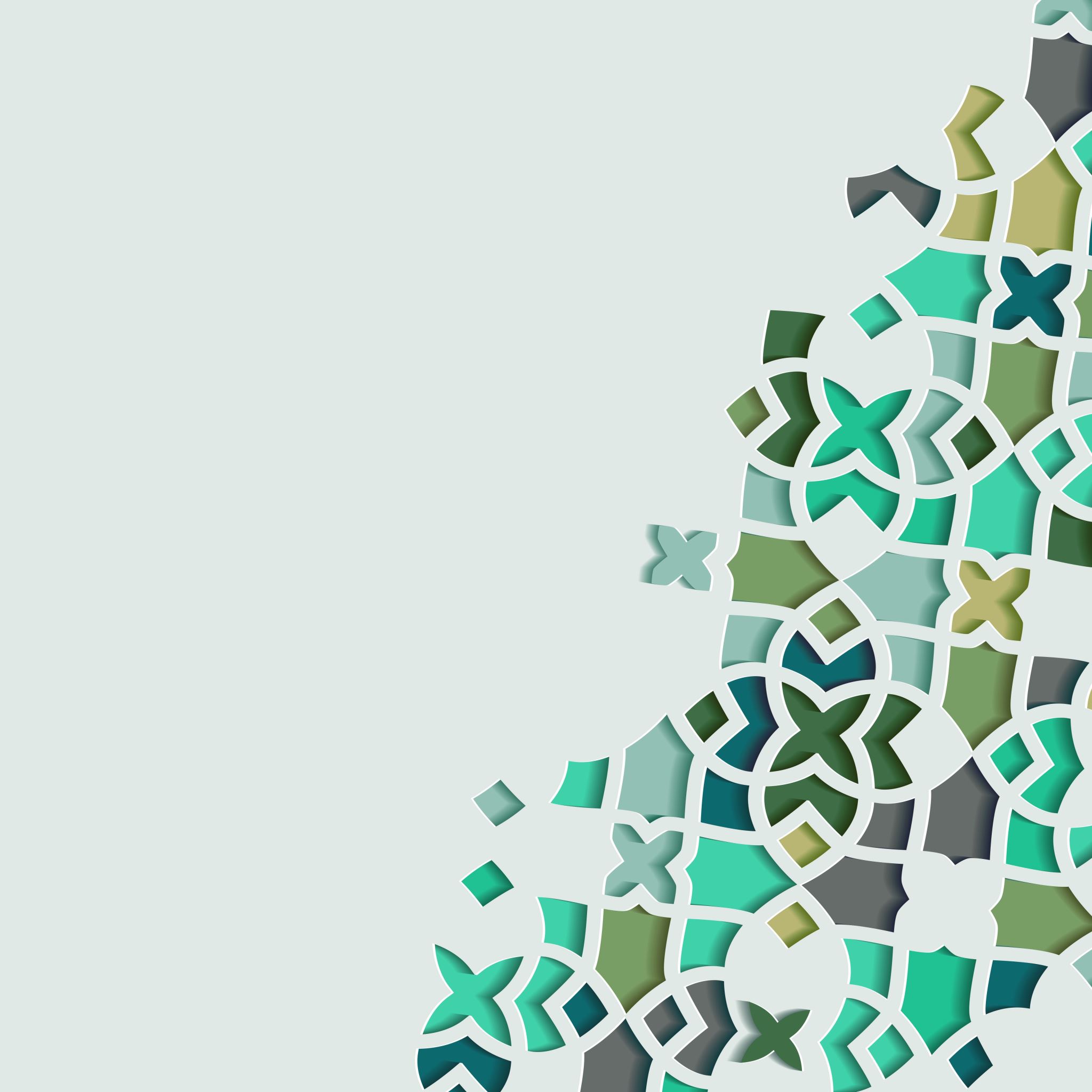 The Life of Prophet Muhammad
Lesson 63
The Funeral of Sa’d ibn Muadh
Shaykh Al-Saduq reports a lengthy narration describing how the Prophet (s) led the funeral rites of Sa’d ibn Muadh:
عن أبي عبد الله عليه السلام قال: أتي رسول الله صلى الله عليه وآله فقيل له: إن سعد بن معاذ قد مات فقام رسول الله وقام أصحابه فحمل فأمر بغسل سعد وهو قائم على عضادة الباب فلما أن حنط وكفن وحمل على سريره، تبعه رسول الله صلى الله عليه وآله بلا حذاء ولا رداء، ثم كان يأخذ يمنة السرير مرة ويسرة السرير مرة حتى انتهى به إلى القبر فنزل رسول الله صلى الله عليه وآله حتى لحده وسوى عليه اللبن، وجعل يقول: ناولني حجرا، ناولني ترابا رطبا، يسد به ما بين اللبن.
The Funeral of Sa’d ibn Muadh
فلما أن فرغ وحثا التراب عليه وسوى قبره قال رسول الله صلى الله عليه وآله: إني لاعلم أنه سبيلي ويصل إليه البلى، ولكن الله عز وجل يحب عبدا إذا عمل عملا فأحكمه، فلما أن سوى التربة عليه قالت أم سعد من جانب: هنيئا لك الجنة فقال رسول الله: يا أم سعد مه! لا تجزمي على ربك، فان سعدا قد أصابته ضمة.
The Funeral of Sa’d ibn Muadh
قال: فرجع رسول الله صلى الله عليه وآله ورجع الناس فقالوا: يا رسول الله لقد رأيناك صنعت على سعد ما لم تصنعه على أحد إنك تبعت جنازته بلا رداء ولا حذاء! فقال صلى الله عليه وآله: إن الملائكة كانت بلا حذاء ولا رداء، فتأسيت بها
The Funeral of Sa’d ibn Muadh
قالوا:وكيف تأخذ يمنة السرير مرة ويسرة السرير مرة، قال: كانت يدي في يد جبرئيل آخذ حيث ما أخذ، فقالوا: أمرت بغسله وصليت على جنازته، ولحدته، ثم قلت: إن سعدا اصابته ضمة، فقال عليه السلام: نعم إنه كان في خلقه مع أهله سوء
Marriage to Zaynab Bint Jahsh
Background:
The Prophet had an adopted son named Zayd ibn Al-Haritha who was a former slave.
Despite Islam’s emphasis on piety as the only standard for status in the sight of God, many Muslims still had an aristocratic mindset whereby they would only marry people from their own social circles.
To break the cultural taboo of a former slave marrying a woman from the upper crust of society, the Prophet encourages Zayd to propose to Zaynab bint Jahsh, who incidentally was the Prophet’s own cousin.
Marriage to Zaynab Bint Jahsh
The Prophet (s) volunteers to propose on behalf of Zayd.
As he approaches, Zaynab is overjoyed because the thinks the Messenger of God has come to propose to her.
When the Prophet breaks the news that he has come to propose on behalf of Zayd, her brother staunchly opposes the idea of his sister marrying a former slave.
Marriage to Zaynab Bint Jahsh
Their refusal of the proposal is condemned by Allah in the Quran:
وَمَا كَانَ لِمُؤْمِنٍ وَلَا مُؤْمِنَةٍ إِذَا قَضَى ٱللَّهُ وَرَسُولُهُۥٓ أَمْرًا أَن يَكُونَ لَهُمُ ٱلْخِيَرَةُ مِنْ أَمْرِهِمْ وَمَن يَعْصِ ٱللَّهَ وَرَسُولَهُۥ فَقَدْ ضَلَّ ضَلَـٰلًا مُّبِينًا
 It is not befitting for a believing man or a believing woman, when Allah and His Messenger have decided a matter, that they should [thereafter] have any choice about their affair. And whoever disobeys Allah and His Messenger has certainly strayed into clear error.
Quran 33:36
Marriage to Zaynab Bint Jahsh
After the revelation of this verse, Zaynab and her family accepts the proposal.
Soon after the marriage, the couple has problems and seem to constantly argue.
 Zayd complained about her to the Prophet (s). The Prophet (s) always advised him to be patient and tolerate his wife
Why was the marriage unsuccessful?
Marriage to Zaynab Bint Jahsh
Zayd eventually divorces Zaynab and up until this point, there is no major controversy. 
Until Allah commands the Prophet to marry Zaynab:
وَإِذْ تَقُولُ لِلَّذِىٓ أَنْعَمَ ٱللَّهُ عَلَيْهِ وَأَنْعَمْتَ عَلَيْهِ أَمْسِكْ عَلَيْكَ زَوْجَكَ وَٱتَّقِ ٱللَّهَ وَتُخْفِى فِى نَفْسِكَ مَا ٱللَّهُ مُبْدِيهِ وَتَخْشَى ٱلنَّاسَ وَٱللَّهُ أَحَقُّ أَن تَخْشَىٰهُ فَلَمَّا قَضَىٰ زَيْدٌ مِّنْهَا وَطَرًا زَوَّجْنَـٰكَهَا لِكَىْ لَا يَكُونَ عَلَى ٱلْمُؤْمِنِينَ حَرَجٌ فِىٓ أَزْوَٰجِ أَدْعِيَآئِهِمْ إِذَا قَضَوْا۟ مِنْهُنَّ وَطَرًا وَكَانَ أَمْرُ ٱللَّهِ مَفْعُولًا
Marriage to Zaynab Bint Jahsh
“And [remember, O Muhammad], when you said to the one on whom Allah bestowed favor and you bestowed favor, "Keep your wife and fear Allah ," while you concealed within yourself that which Allah is to disclose. And you feared the people, while Allah has more right that you fear Him. So when Zayd had no longer any need for her, We married her to you in order that there not be upon the believers any discomfort concerning the wives of their adopted sons when they no longer have need of them. And ever is the command of Allah accomplished.”
Quran 33:37
Marriage to Zaynab Bint Jahsh
What did the Prophet conceal in his heart?
Imam Al-Sajjad explains in the following narration:
إن الذي أخفاه في نفسه، هو أن الله سبحانه أعلمه أنها ستكون من أزواجه،
“Verily what he concealed in his heart was the fact that Allah had informed him that she (Zaynab) would soon be one of his wives.”
Marriage to Zaynab Bint Jahsh
The lovestruck narrative:
There are many versions of the narration but we will suffice with the following from Ahmad ibn Hanbal:
From Anas ibn Malik :The Prophet visited the house of Zayd ibn Haritha and he glimpsed his wife Zaynab and something entered into him

Problems with the lovestruck narrative
Revelation of Some Quranic Verses
Since the marriage of the Prophet to Zaynab shattered a lot of cultural taboos and stigmas, Allah wanted to publicize this marriage. 
Allah commanded him to invite many guests to his home to serve them a walimah.
A number of issues arose that required the intervention of divine revelation.
Revelation of Some Quranic Verses
يَـٰٓأَيُّهَا ٱلَّذِينَ ءَامَنُوا۟ لَا تَدْخُلُوا۟ بُيُوتَ ٱلنَّبِىِّ إِلَّآ أَن يُؤْذَنَ لَكُمْ إِلَىٰ طَعَامٍ غَيْرَ نَـٰظِرِينَ إِنَىٰهُ وَلَـٰكِنْ إِذَا دُعِيتُمْ فَٱدْخُلُوا۟ فَإِذَا طَعِمْتُمْ فَٱنتَشِرُوا۟ وَلَا مُسْتَـْٔنِسِينَ لِحَدِيثٍ إِنَّ ذَٰلِكُمْ كَانَ يُؤْذِى ٱلنَّبِىَّ فَيَسْتَحْىِۦ مِنكُمْ وَٱللَّهُ لَا يَسْتَحْىِۦ مِنَ ٱلْحَقِّ وَإِذَا سَأَلْتُمُوهُنَّ مَتَـٰعًا فَسْـَٔلُوهُنَّ مِن وَرَآءِ حِجَابٍ ذَٰلِكُمْ أَطْهَرُ لِقُلُوبِكُمْ وَقُلُوبِهِنَّ وَمَا كَانَ لَكُمْ أَن تُؤْذُوا۟ رَسُولَ ٱللَّهِ وَلَآ أَن تَنكِحُوٓا۟ أَزْوَٰجَهُۥ مِنۢ بَعْدِهِۦٓ أَبَدًا إِنَّ ذَٰلِكُمْ كَانَ عِندَ ٱللَّهِ عَظِيمًا
O you who have believed, do not enter the houses of the Prophet except when you are permitted for a meal, without awaiting its readiness. But when you are invited, then enter; and when you have eaten, disperse without seeking to remain for conversation. Indeed, that [behavior] was troubling the Prophet, and he is shy of [dismissing] you. But Allah is not shy of the truth. And when you ask [his wives] for something, ask them from behind a partition. That is purer for your hearts and their hearts. And it is not [conceivable or lawful] for you to harm the Messenger of Allah or to marry his wives after him, ever. Indeed, that would be in the sight of Allah an enormity.